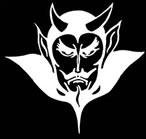 Devil  physicsThe  baddest  class  on  campusAP  Physics
Lsn 3-4: Adding Vectors by components
Questions From Reading Activity?
Big Idea(s):
The interactions of an object with other objects can be described by forces.
Enduring Understanding(s):
All forces share certain common characteristics when considered by observers in inertial reference frames.
Classically, the acceleration of an object interacting with other objects can be predicted by using
Essential Knowledge(s):
Forces are described by vectors.
Forces are detected by their influence on the motion of an object.
Forces have magnitude and direction.
If an object of interest interacts with several other objects, the net force is the vector sum of the individual forces.
Learning Objective(s):
The student is able to represent forces in diagrams or mathematically using appropriately labeled vectors with magnitude, direction, and units during the analysis of a situation.
Learning Objective(s):
The student is able to design a plan to collect and analyze data for motion (static, constant, or accelerating) from force measurements and carry out an analysis to determine the relationship between the net force and the vector sum of the individual forces.
Objectives
Use trigonometry to find the x- and y-components of a given vector.
Add two vectors by adding their components to find the components of the resultant.
Use tan-1 to find the direction of the resultant and Pythagorean Theorem  to find the magnitude.
Adding VectorsHead-To-Tail by Components
Adding VectorsHead-To-Tail by Components
Adding VectorsHead-To-Tail by Components
Adding VectorsHead-To-Tail by Components
Adding VectorsHead-To-Tail by Components
Adding VectorsHead-To-Tail by Components
Adding VectorsHead-To-Tail by Components
Adding VectorsHead-To-Tail by Components
Solve for x = 3
Sample Problems
Homework Problem #1
Vector A lies on the negative x-axis with magnitude 125
“Southwest” means halfway between south and west, so 45° below the negative x-axis
Vector B lies 45° below the negative x-axis with a magnitude of 65.
Make drawings close to scale.
Sample Problems
Homework Problem #1
Graphically add them to see what the resultant should look like

Just eyeballing it, the resultant should be about 15° and 165km
Sample Problems
Homework Problem #1
The components of vector A are easy because it lies on the     x-axis
Sample Problems
Homework Problem #1
Now it’s time to find the components of vector B.
Make sure that your components graphically add to get your vector – this determines if your components are positive or negative.
Both components of vector B are negative.
Sample Problems
Homework Problem #1
Make sure your calculator is in degrees and not radians!!!
Sample Problems
Homework Problem #1
Time to find components
Sample Problems
Homework Problem #1
Time to find components
Sample Problems
Homework Problem #1
Time to find resultant
Sample Problems
Homework Problem #1
Time to find resultant
Sample Problems
Homework Problem #1




The resultant is 177 km and 15° south of west
OR, 177 km and 195°,               OR 255º WSW on a compass!!!
Compass goes clockwise from North
“Standard” for coordinate plane is CCW from +x-axis
Problem-Solving Process
Draw a diagram
Choose x- and y-axes
Resolve each vector into components
Find the value of each component using sine, cosine and tangent (watch signs!)
Add x- and y-components to find resultant
Find magnitude and direction of resultant using Pythagorean theorem and inverse tangent
Objectives
Use trigonometry to find the x- and y-components of a given vector.
Add two vectors by adding their components to find the components of the resultant.
Use tan-1 to find the direction of the resultant and Pythagorean Theorem  to find the magnitude.
Learning Objective(s):
The student is able to represent forces in diagrams or mathematically using appropriately labeled vectors with magnitude, direction, and units during the analysis of a situation.
Learning Objective(s):
The student is able to design a plan to collect and analyze data for motion (static, constant, or accelerating) from force measurements and carry out an analysis to determine the relationship between the net force and the vector sum of the individual forces.
Essential Knowledge(s):
Forces are described by vectors.
Forces are detected by their influence on the motion of an object.
Forces have magnitude and direction.
If an object of interest interacts with several other objects, the net force is the vector sum of the individual forces.
Enduring Understanding(s):
All forces share certain common characteristics when considered by observers in inertial reference frames.
Classically, the acceleration of an object interacting with other objects can be predicted by using
Big Idea(s):
The interactions of an object with other objects can be described by forces.
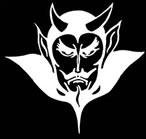 Questions?
Homework
Lsn 3-4, #1-16